HOẠT ĐỘNG TRẢI NGHIỆM 2
Chủ đề 2: VÌ MỘT CUỘC SỐNG AN TOÀN
TRÒ CHƠI: BINGO XÁC ĐỊNH CÁC BƯỚC XỬ LÝ
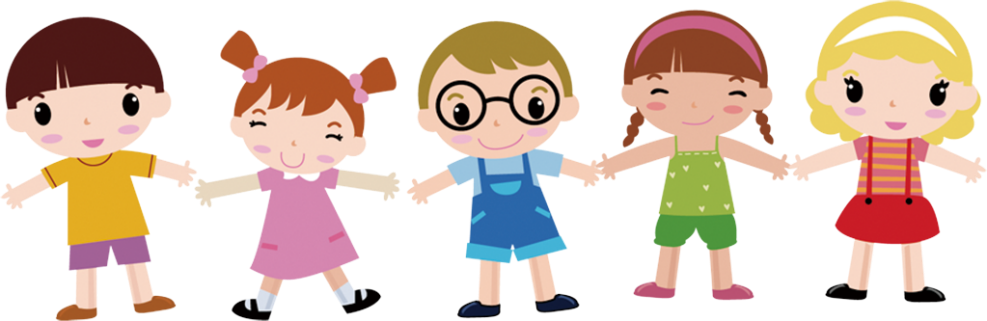 KHỞI ĐỘNG
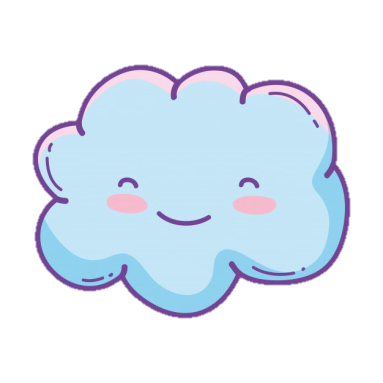 Chơi trò chơi “Bingo”
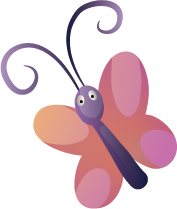 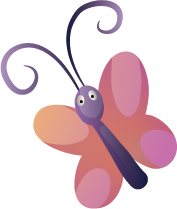 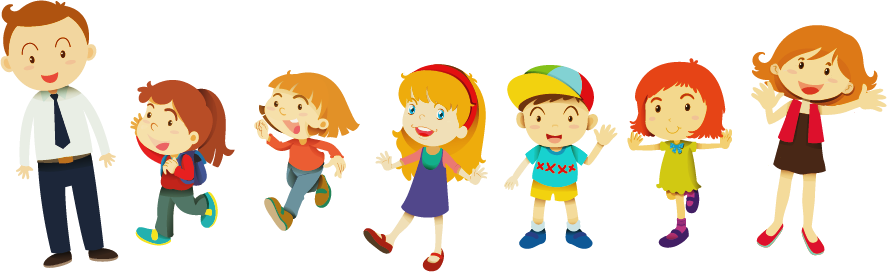 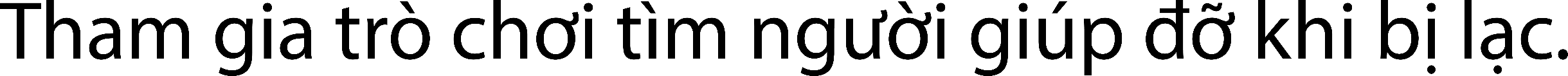 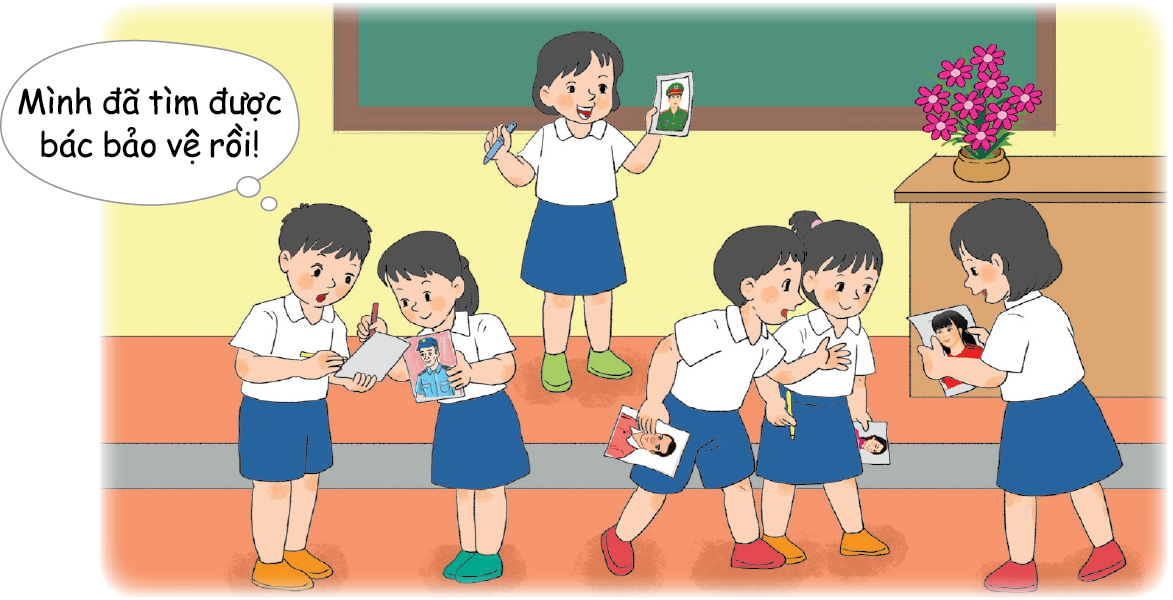 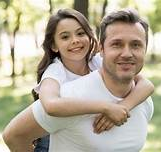 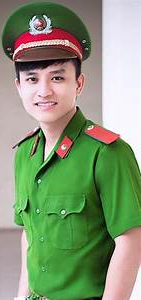 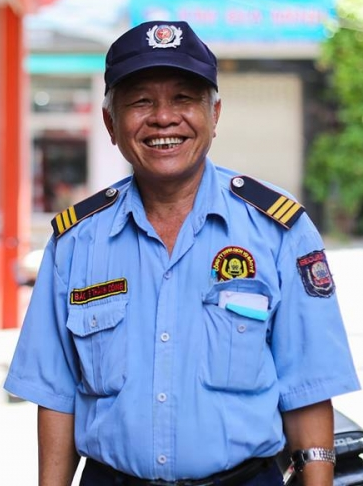 Bố
bác bảo vệ
Chú công an
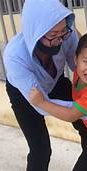 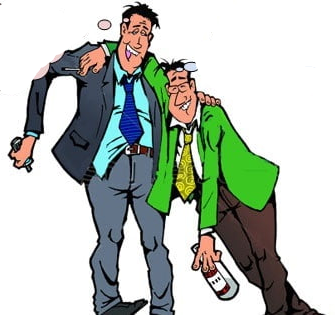 Kẻ say rượu
Kẻ bịt mặt
Ông em
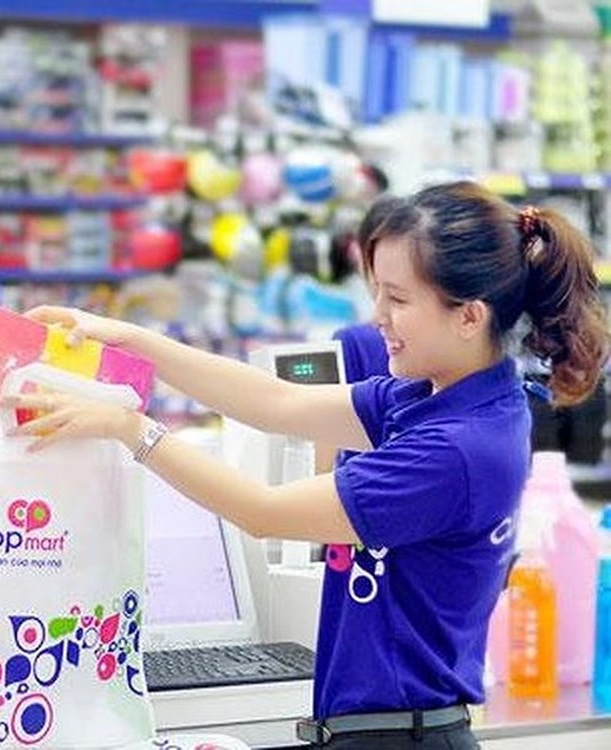 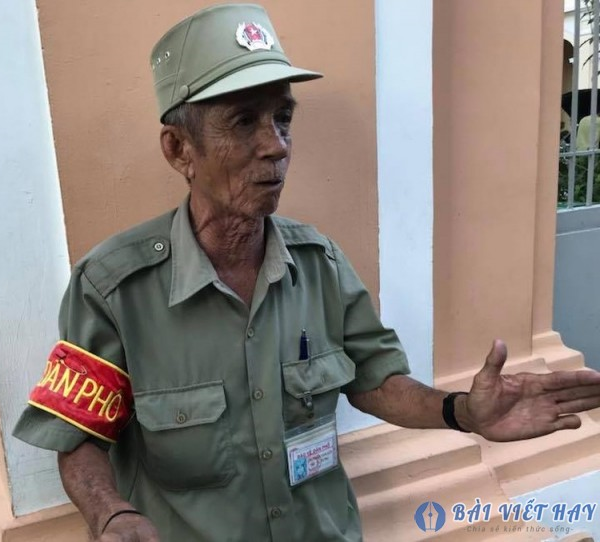 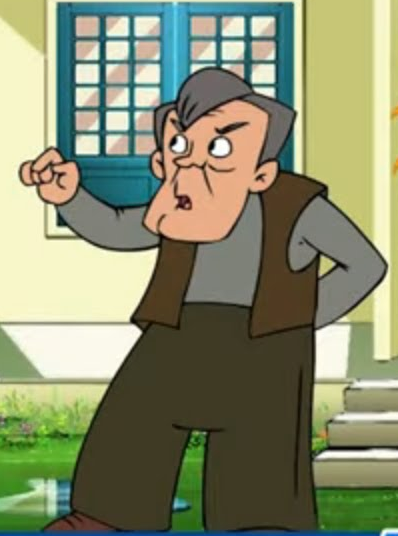 bác dân phòng
Nhân viên siêu thị
Kẻ hung dữ
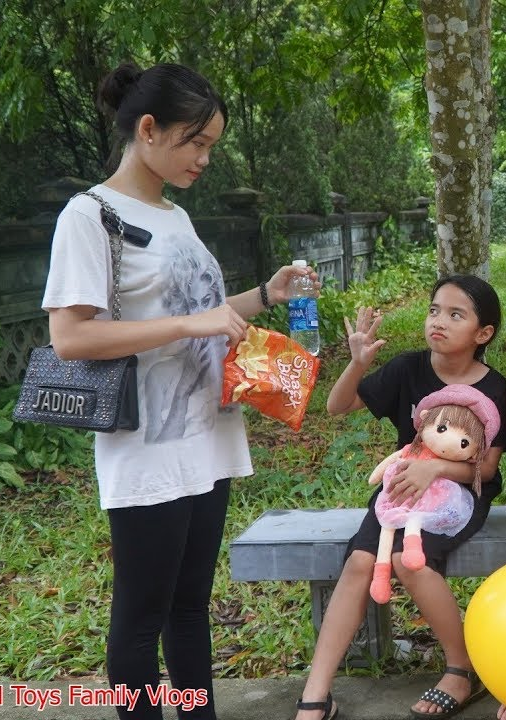 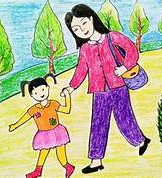 Người lạ cho quà
Mẹ em
cô
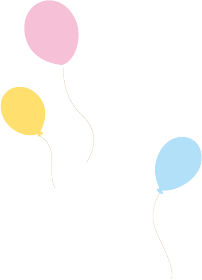 EM CHIA SẺ
EM CHIA SẺ
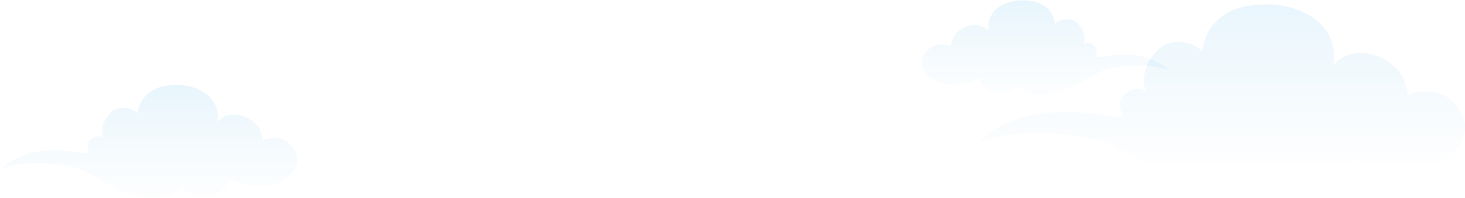 Vì sao em lại cho rằng những người mà mình tìm được là những người đáng tin cậy?
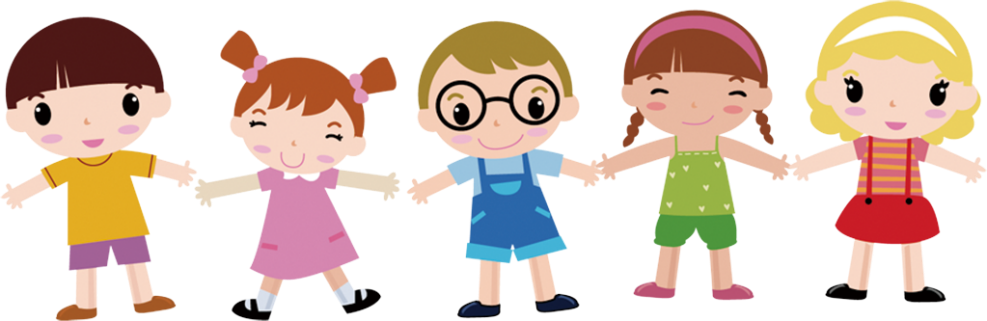 Xác định các bước xử trí khi bị lạc
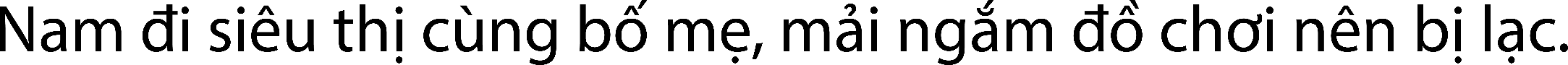 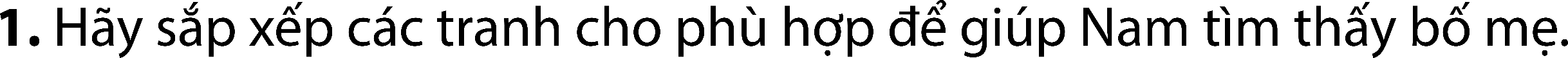 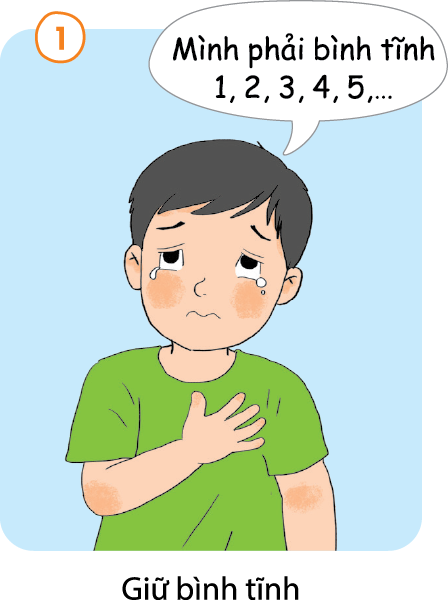 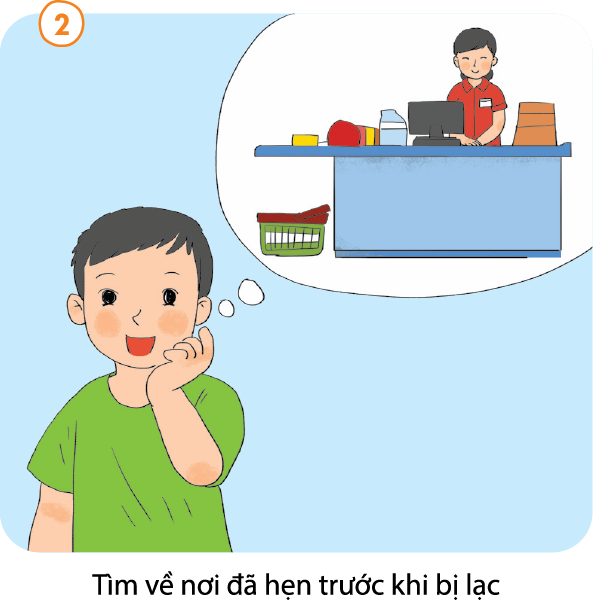 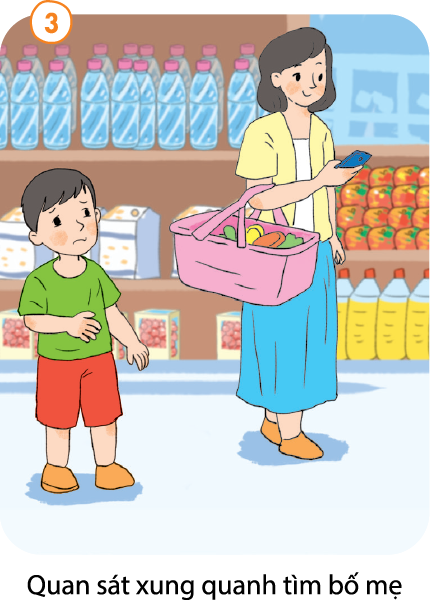 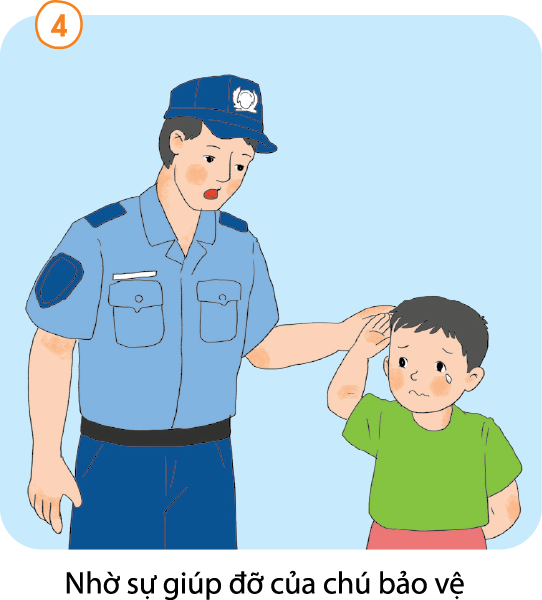 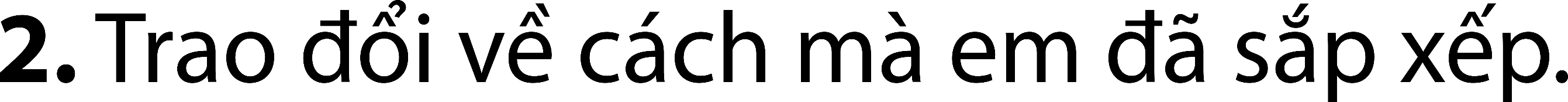 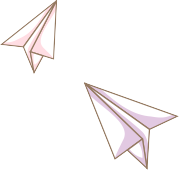 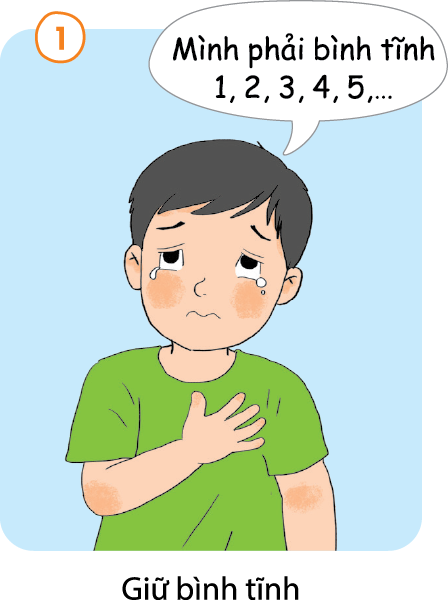 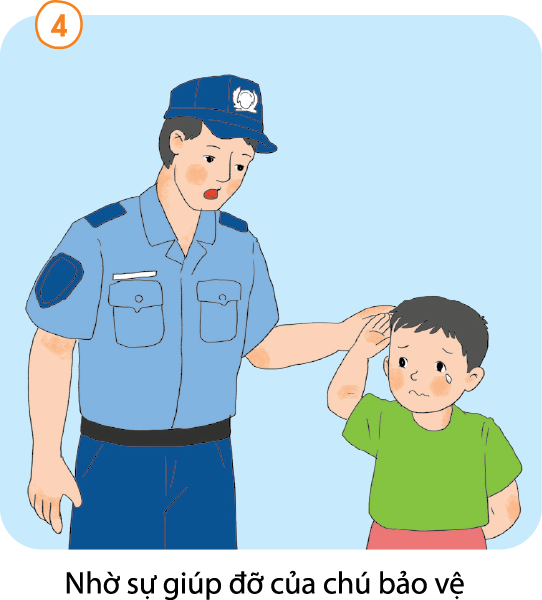 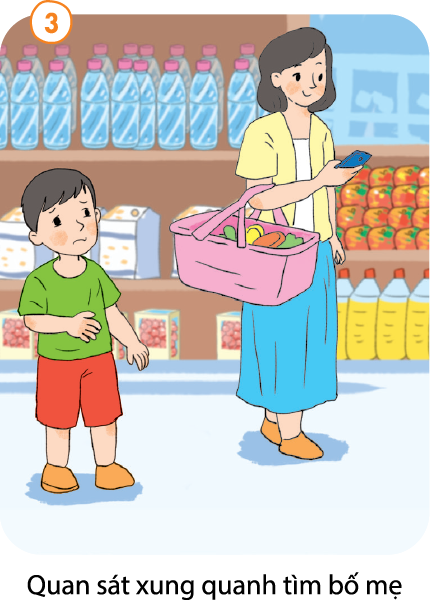 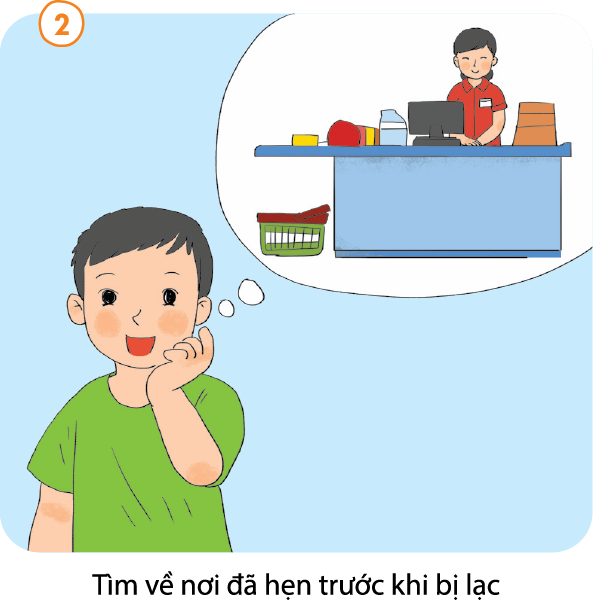 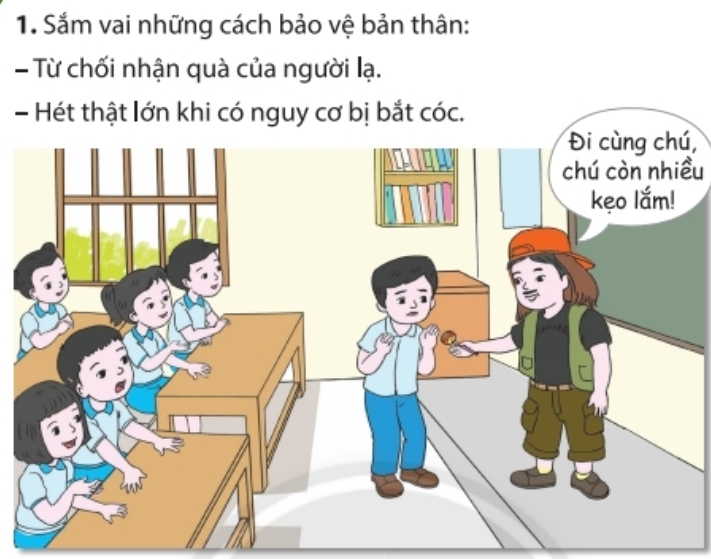 THỰC HÀNH NHỮNG CÁCH BẢO VỆ BẢN THÂN
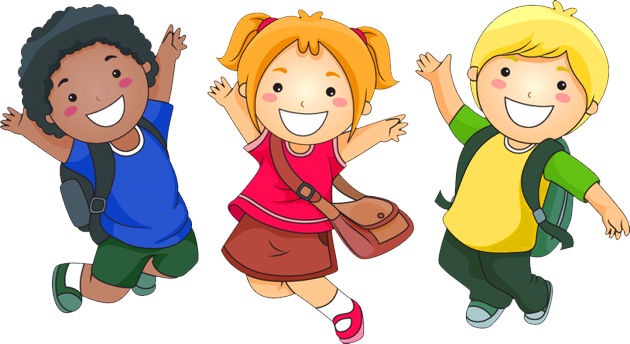 -Từ chối nhận quà, đến gần người lạ
THÔNG ĐIỆP
-Luôn đi cùng bố mẹ, người thân
-Nắm vững thông tin số điện thoại, địa chỉ nhà khi bị lạc.
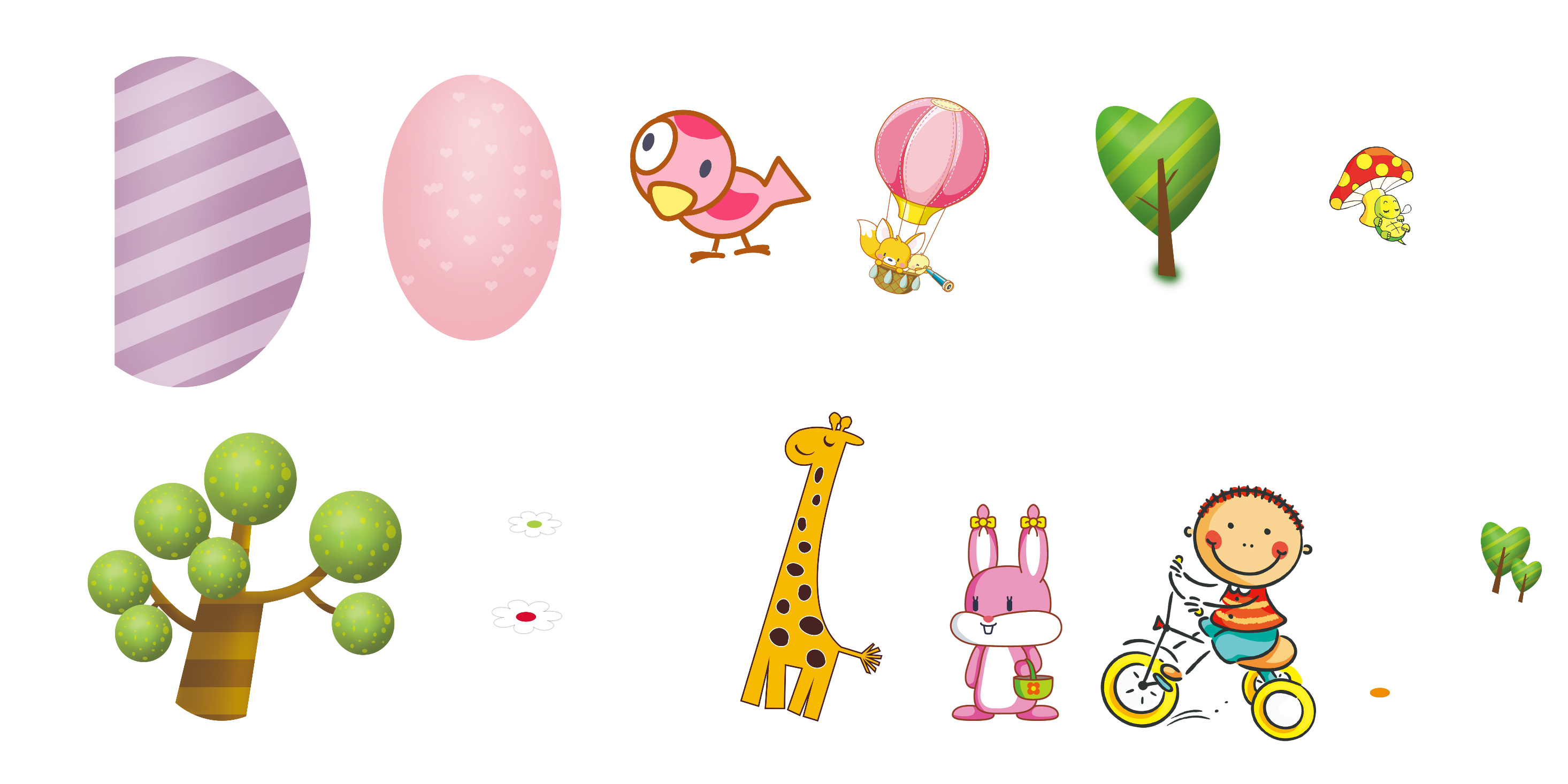 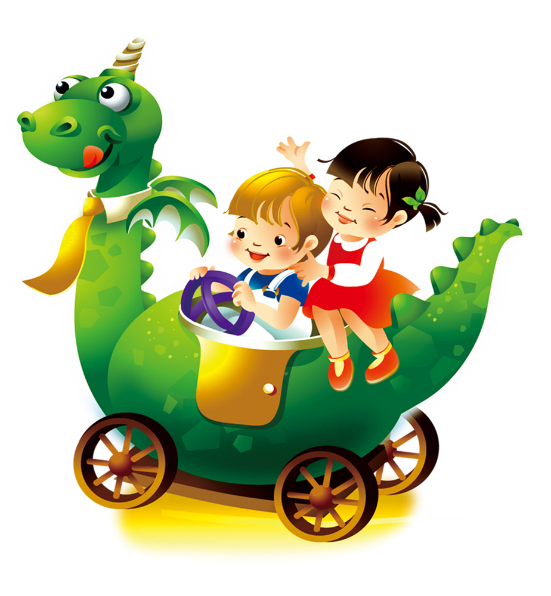